The United Kingdom of Great Britain and Northern Ireland
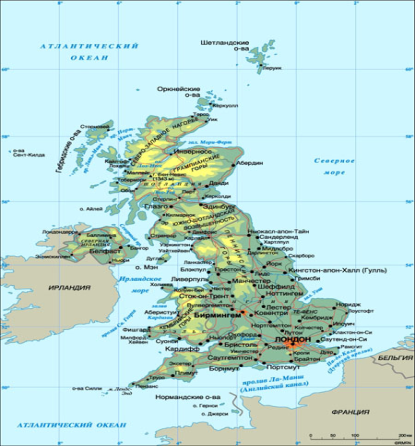 Содержание
Краткие сведения
Символы государства 
Географическое положение
Исторические провинции государства
Транспорт
Глава государства 
Денежная единица
Население
  Столица
  Природные условия
  Климатические условия
  Растительный и животный мир
  Тест по Великобритании
  И на последок…
  Заключение
Краткие сведения
Великобритания (англ. United Kingdom; полное название - Соединённое Королевство Великобритании и Северной Ирландии, англ. The United Kingdom of Great Britain and Northern Ireland) - островное государство в Западной Европе.
Название страны происходит от английского Great Britain. Британия - по этнониму племени бритты.
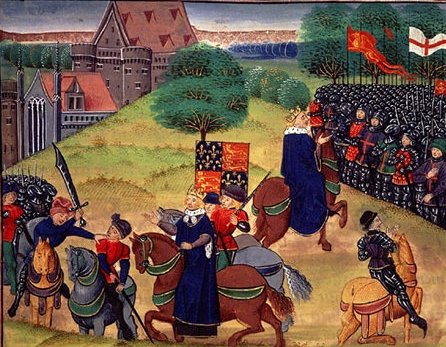 Символы государства
В начале ХVII века английский трон достался сыну шотландской королевы Марии Стюарт Якову I. Таким образом под его короной оказались и Англия, и Шотландия.
12 апреля 1606 года Яков I  (Яков VI Шотландский) утвердил единый флаг для обоих государств, «флаг королевских цветов»: флаг объединил в себе английский георгиевский и шотландский андреевский кресты (в синем поле прямой красный крест с белой окантовкой и косой белый крест). Новый флаг позже получил название Юнион Джек (Union Jack).
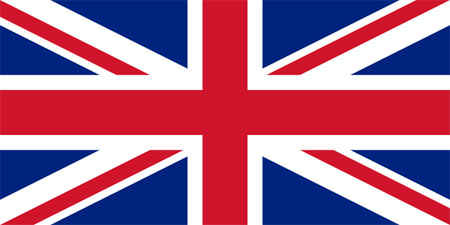 Государственный герб Соединенного Королевства Великобритании и Северной Ирландии изображен в виде щита, поддерживаемого с обеих сторон львом и лошадью - символы власти и труда. Щит разделен на четыре части, в каждой из которых заключены гербы Англии, Шотландии и свободного ирландского государства. Вокруг щита на синей ленте надпись: "Пусть устыдится тот, кто дурно об этом подумает".
Легенда рассказывает, что однажды на балу английский король Георг увидел на полу оброненную дамскую подвязку, поднял ее и воскликнул эту фразу. С этого времени эта фраза и поднятая королем лента в качестве составных частей вошли в герб Великобритании. Королевская корона наверху щита символизирует монархический строй в Великобритании. Лев на короне - символ мощи государства. Внизу на ленте щита надпись: "Бог и мое право".
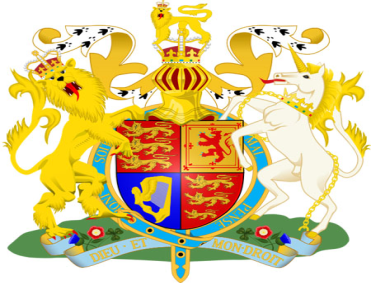 "What is missing"
На экране  представлен  слайд с карточками-иллюстрациями. Ведущий даёт команду: "Close your eyes!" и показывает слайд, где изменены 1-2 карточки. Затем даёт команду: "Open your eyes!" и задаёт вопрос: "What is missing?" Зрители вспоминают пропавшие слова.
Rabbit
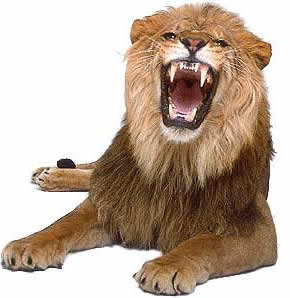 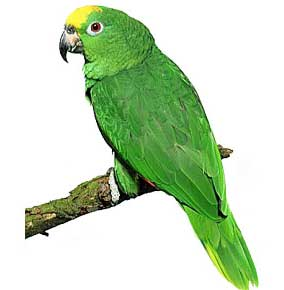 Parrot
Lion
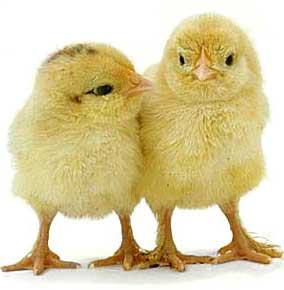 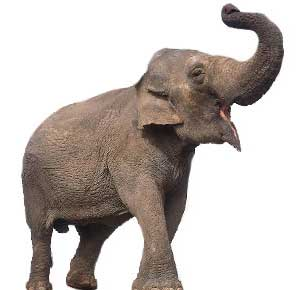 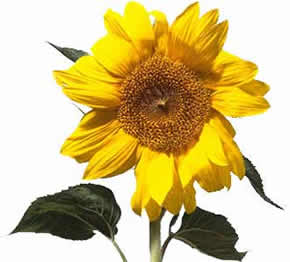 Chickens
Sunflower
Elephant
Rabbit
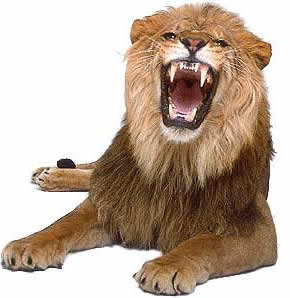 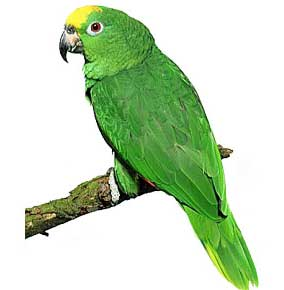 Lion
Parrot
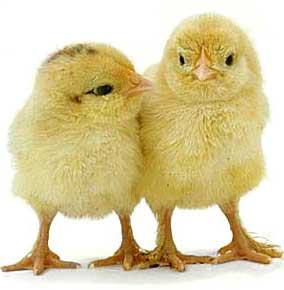 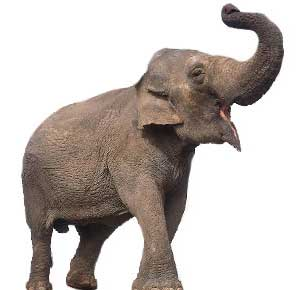 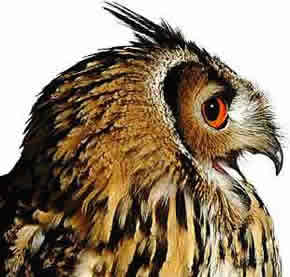 Chickens
Elephant
Owl
English ABC
A B C D E F G H I J K L M N O P Q R S T U V W X Y Z
Английский алфавит
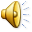 Географическое положение
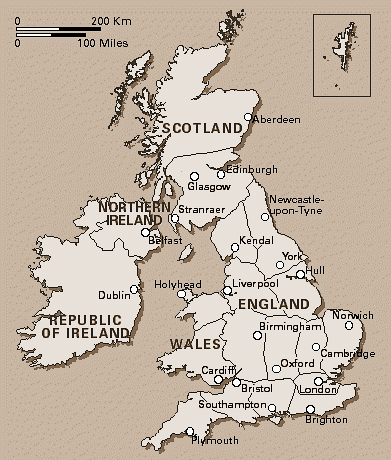 Государство на Британских островах (остров Великобритания и северо-восточная часть острова Ирландия, большое количество мелких островов и архипелагов, Нормандские острова, Оркнейские острова, Шотландские острова), омывается Атлантическим океаном и его морями. Площадь: всего - 244 820 км, суша - 240 590 км, внутренние воды - 3 230 км.
Исторические провинции государства
Северная Ирландия
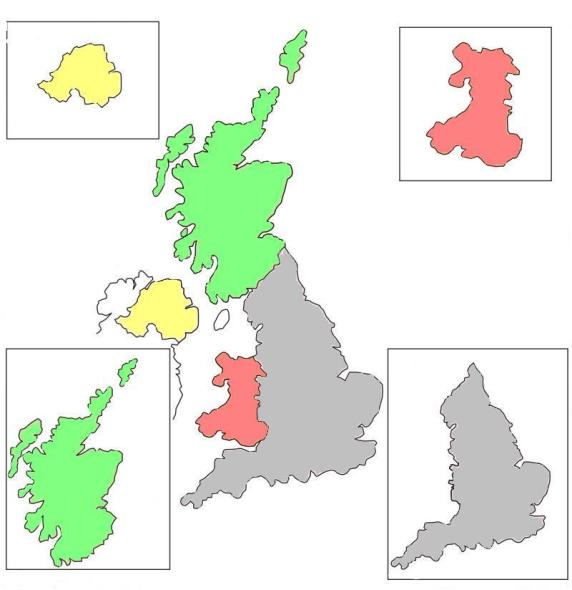 Уэльс
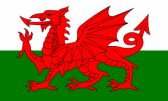 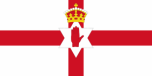 Шотландия
Англия
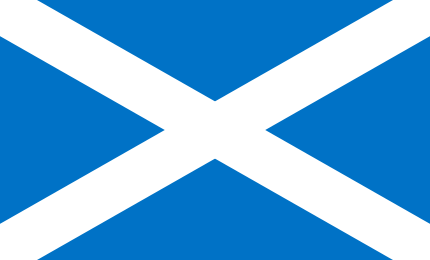 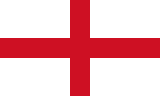 Англия
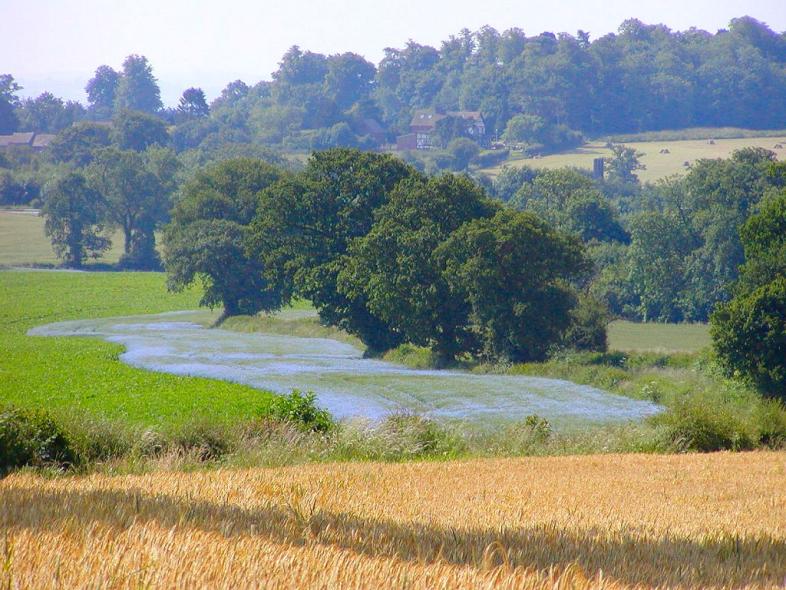 Бирмингем (Birmingham)
Бирмингем, город в Великобритании, в Центральной Англии, в графстве Уорикшир. 1075 тыс. жителей (1968). Расположен на Бирмингемском плато.Бирмингем - один из основных центров технического образования (университет, технические колледжи). Музей и художественная галерея, Галерея института изящных искусств Барбера.
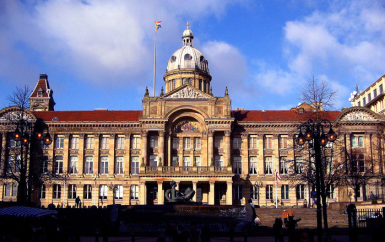 Шотландия
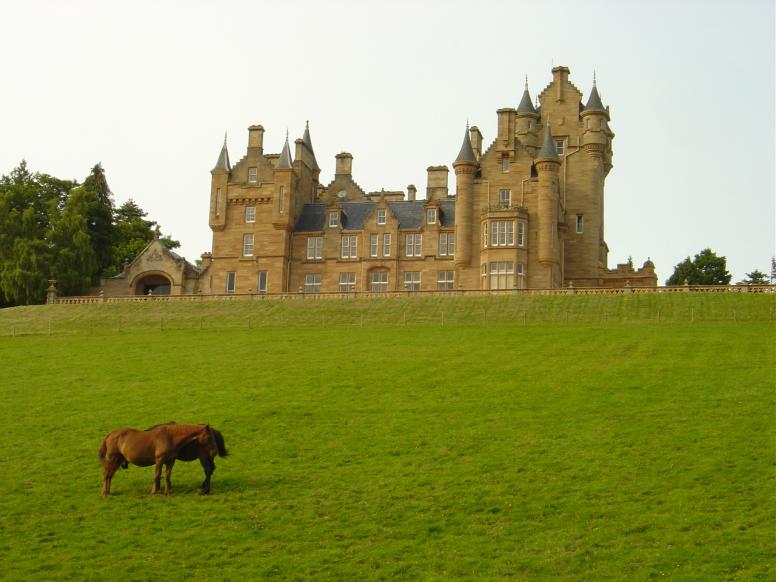 Эдинбург (Edinburgh)
Эдинбург – столица Шотландии и один из самых крупных городов Великобритании, куда благодаря великолепной архитектуре и живописной природе стекается множество туристов из разных стран. Это красивейший город Европы, в котором органично сочетаются памятники древней истории и современность. Великолепный Эдинбургский замок, в котором сейчас располагается музей и различные выставки, величественно возвышается над городом, задавая особый тон всему вокруг. За его стенами на площади проходят различные фестивали и торжественные мероприятия. В Эдинбурге находится знаменитый королевский дворец Холироуд Хаус, покоряющий своей красотой и изяществом как снаружи, так и внутри. Особое внимание стоит уделить эдинбургскому зоопарку, который является частью Королевского Зоологического Общества Шотландии. Он находится всего в десяти минутах от центра города.
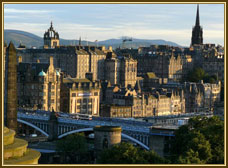 Уэльс
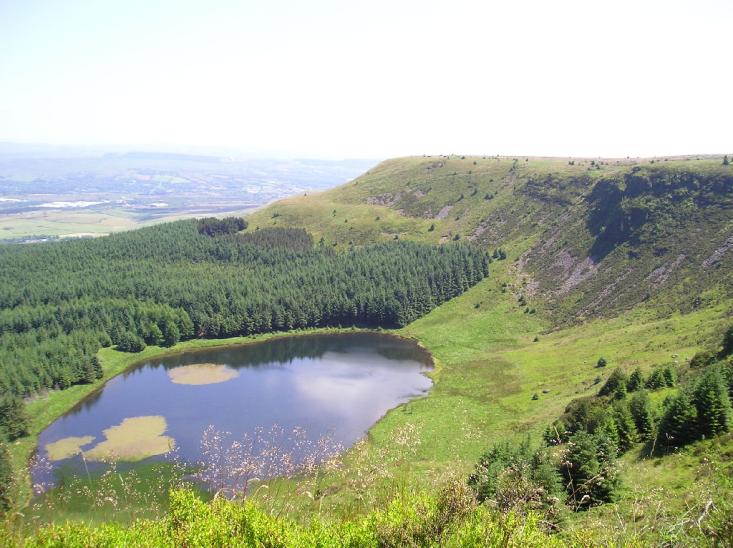 Кардифф (Cardiff)
Кардифф – столица Уэльса, его самый большой и густонаселенный город. История города начинается со времен Римской Империи. В 75 году нашей эры на месте современного Кардиффа был построен форт. Эта метрополия сосредоточила в себе коммерческие, спортивные и культурные центры, большинство национальных средств массовой информации и штаб-квартиру исполнительного подразделения национальной ассамблеи Уэльса. По последним данным, население унитарной единицы составляет 321 000 человек. Кардифф 14-й по величине город Соединенного Королевства, а вся городская агломерация занимает 21 место в списке самых крупных в Великобритании.
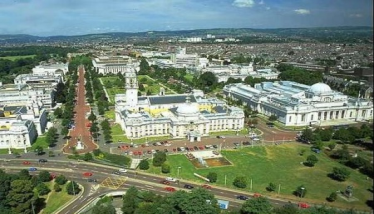 Северная Ирландия
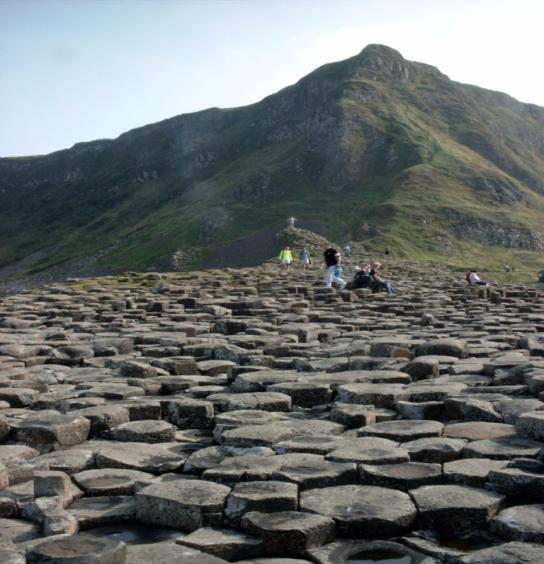 Белфаст (Belfast)
Впервые упоминается в письменных источниках, датированных 1177 годом как укрепленный рыцарский замок. Белфаст быстро развивался в эпоху промышленной революции. В XVII веке здесь поселились шотландцы-протестанты, давшие толчок развитию судового машиностроения и легкой промышленности (в первую очередь, льняной). В 1845 году в Белфасте открылся университет. В 1911 году на английской верфи "Харланд энд Волф" в Белфасте был спущен на воду печально известный пароход "Титаник". Город является крупным транспортным узлом острова Ирландия, так как имеет глубоководный порт на берегу залива Белфаст-Лох, который способен принимать крупнейшие в мире суда.
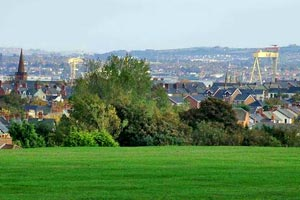 Транспорт
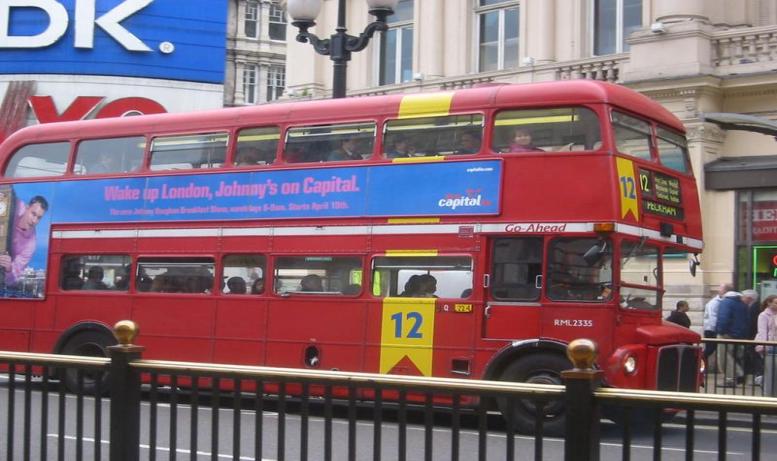 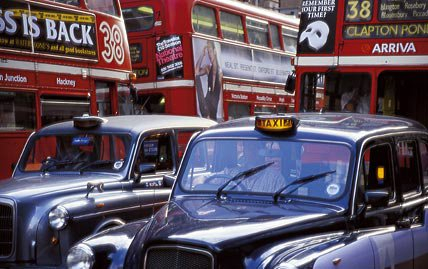 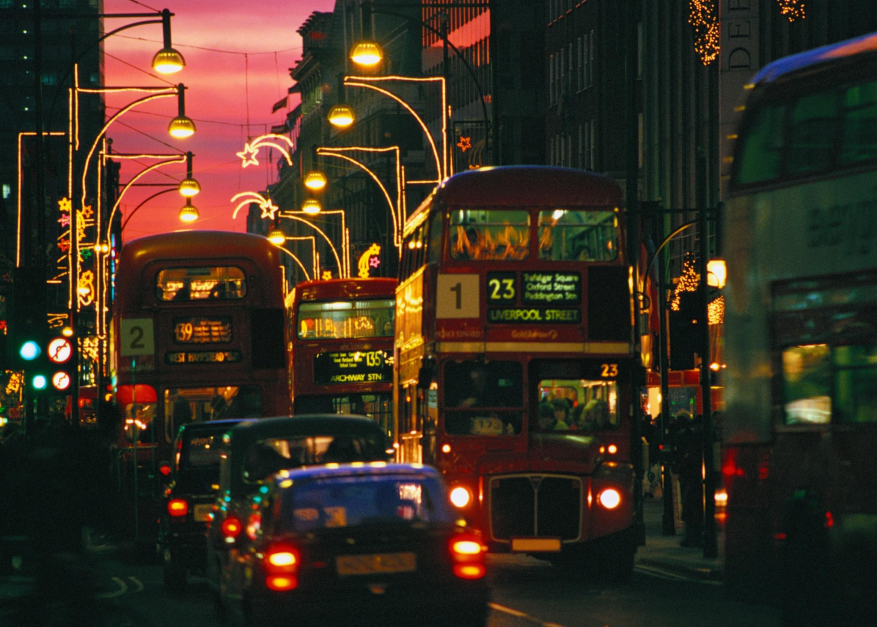 Глава государства – королева Елизавета II
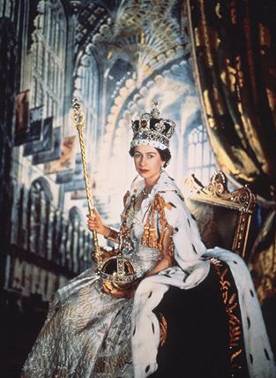 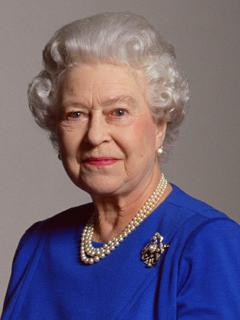 Коронация Елизаветы II в 1953 году.
Свадьба принцессы Елизаветы и
 графа Эдинбургского в 1947 году.
Королева Елизавета II на свое 80-летие в 2006 году.
Денежная единица
Великобритания входит в Европейский Союз, но не в зону евро.
	Денежная единица Великобритании - фунт стерлингов (GBP). Один фунт равен 100 пенсам. Местные монеты без слова "NEW" не ходят за пределами Британских островов.
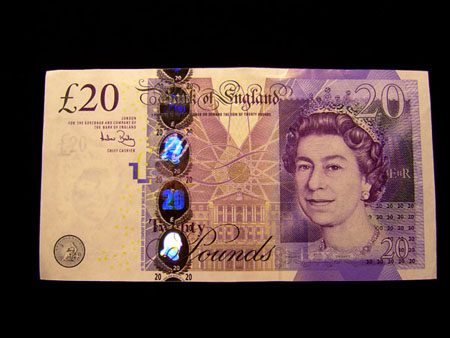 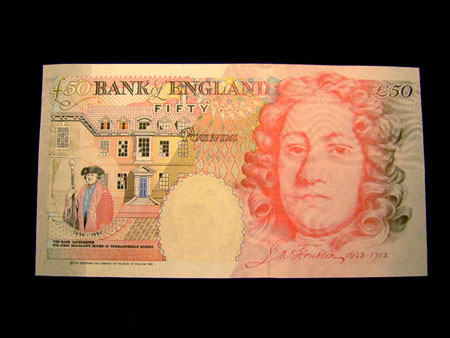 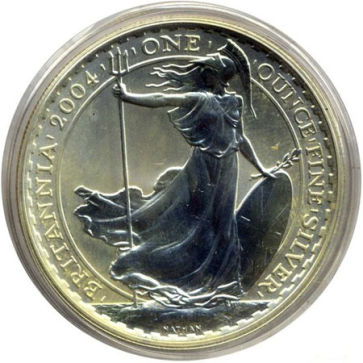 Население
Этнический состав населения Великобритании довольно пестрый. Большинство населения англичане (80%), национальные меньшинства (ок.15%) шотландцы, уэльсцы, ирландцы — сохраняют народные традиции и язык. В Уэльсе говорят не только на английском, но и на уэльском языке. Выходцы их Индии, Пакистана, Вьетнама и других бывших британских колоний составляют около 5% населения. Всех жителей Соединенного королевства называют британцами.
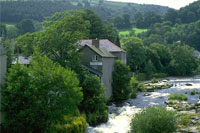 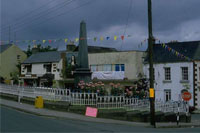 С самых ранних периодов истории Британских островов шел процесс формирования трех различных этнических общностей — англичан, шотландцев и уэльсцев или валлийцев, занимающих три исторически сложившиеся обособленные области острова Великобритании — собственно Англию, Шотландию и Уэльс. 
	Господствующая и наиболее многочисленная группа населения Великобритании — англичане. Они населяют Англию, большую часть Уэльса и образуют компактные поселения в некоторых районах на юге Шотландии.
Столица
Лондон - столица Соединённого Королевства Великобритании и Северной Ирландии, а также Англии, крупнейший город на Британских островах. Площадь города составляет 1706,8 км. Население более 8 млн чел. По населению город занимает 21-е место в мире, 2-е в Европе, и первое в Евросоюзе и Великобритании.
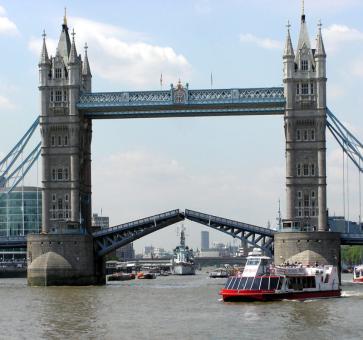 Тауэрский мост
Лондон играет ведущую роль в политической, экономической и культурной жизни Великобритании. В городе находится международный аэропорт Хитроу, один из крупнейших в мире, речной порт на реке Темзе, многие всемирно известные достопримечательности: Вестминстерское аббатство, комплекс Вестминстерского дворца с часовой башней, собор Святого Павла, крепость Тауэр и другие.
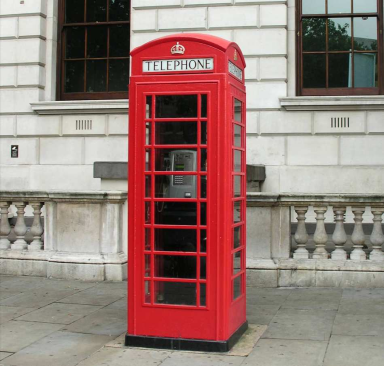 Лондон находится на нулевом меридиане, который также часто называют гринвичским (по названию района, который он пересекает).
	Два центральных района: Сити (деловой центр) и Вестминстер (административный центр).
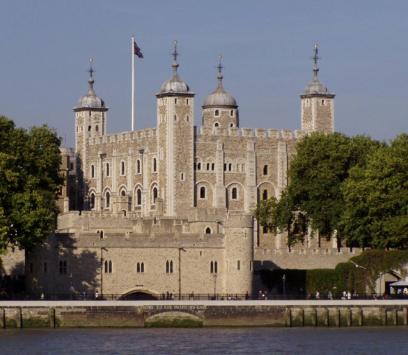 Лондонский Тауэр -  королевская крепость, построенная в 11 веке.
Природные  условия
В  общем,  рельеф  Великобритании  более  благоприятен  для   развития животноводства, чем земледелия, так как большая часть страны  - горная. По той же причине, население, в основном, располагается в низменных её частях и  на  побережье  рек,  озёр,   морей.   Население   распределено   крайне неравномерно, также неравномерен и уровень урбанизации страны.
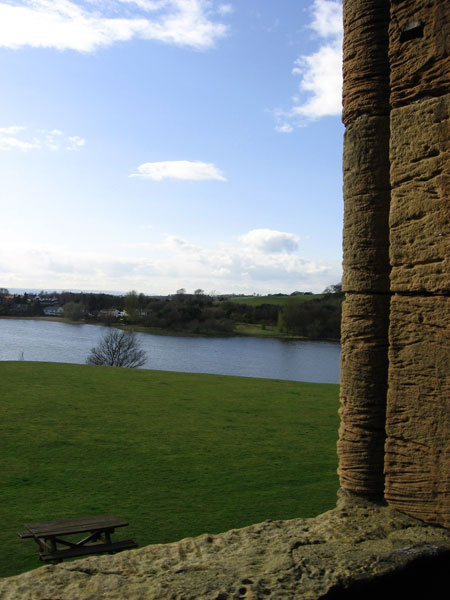 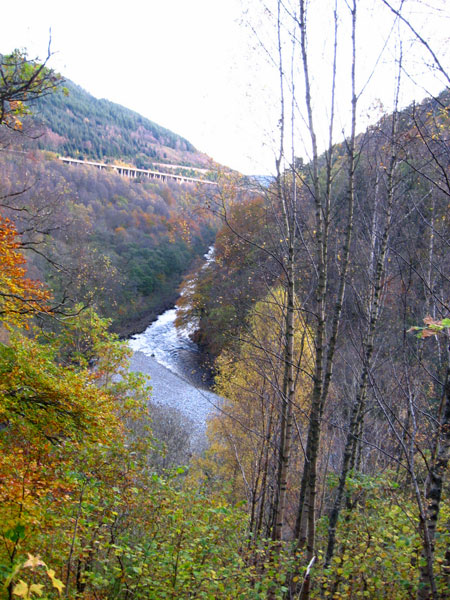 Самая высокая вершина 
г. Бен-Невис,    англ. Ben
Nevis, гаельский  Beinn
Neibhis/  (1343 м) -
расположена 
на севере   Шотландии 
(Грампианские   горы), 
самая низкая    точка – 
Фенланд (4 м).
Климатические условия
Океанический характер климата Великобритании сказывается в преобладании неустойчивой погоды с порывистыми ветрами и  густыми  туманами  в  течение всего года. Зимы очень влажные  и  необычно  мягкие,  с  резкой  аномалией температур (порядка 12-15  градусов)  по  сравнению  со  средне  широтными показателями. Средняя температура самого холодного месяца -  января  -  не опускается   ниже   +3,5   градусов   даже   на   крайнем   северо-востоке Великобритании, а на юго-западе достигает +5,5 градусов,  и  растения  там вегетируют круглый год.
Массы теплого морского воздуха, приходящие с  юго-запада, повышают зимнюю температуру, но в тоже время приносят пасмурную  и дождливую погоду с сильными ветрами и штормами. При вторжении же холодного воздуха  с  востока  и  северо-востока  надолго  устанавливается  морозная погода. Снег в зимнее время выпадает на всей территории страны,  но  очень неравномерно. В горных районах Шотландии снежный покров держится не  менее 1-1,5 месяцев. На юге же Англии и, особенно на её юго-западе снег выпадает очень редко и сохраняется не больше недели. Здесь трава  зеленеет  круглый год. На  западе  Великобритании  обычно  за  зиму  выпадает  вдвое  больше осадков, чем летом. В  восточных  районах  зима  более  холодная  и  менее влажная.
Растительный  и животный мир
Люди выкорчевали леса, осушили болота, изменили видовой состав флоры и фауны, внесли в  почвы  большое  количество  удобрений.  Сейчас  в  стране проводятся лесопосадки.
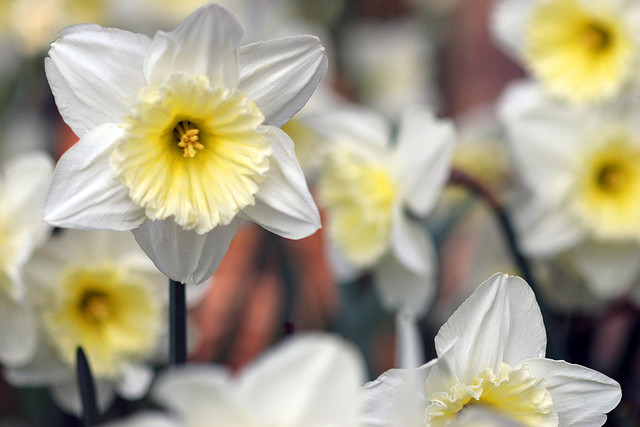 Были завезены из  других  стран  и  распространены экзотические породы  деревьев  (дугласова  пихта,  ситкинская  ель,  тонко чешуйная лиственница).
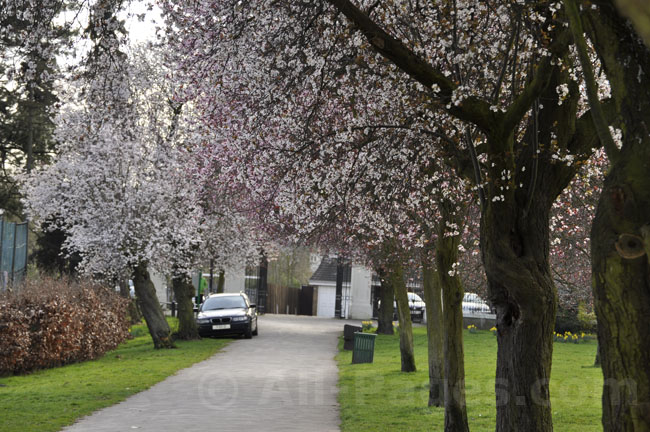 В настоящее время леса занимают всего  10%  площади Великобритании. В основном они сохранились  по  долинам  рек  и  в  нижних частях горных склонов. В нижнем поясе гор Англии и Уэльса растут дуб, вяз, граб, бук и ясень.
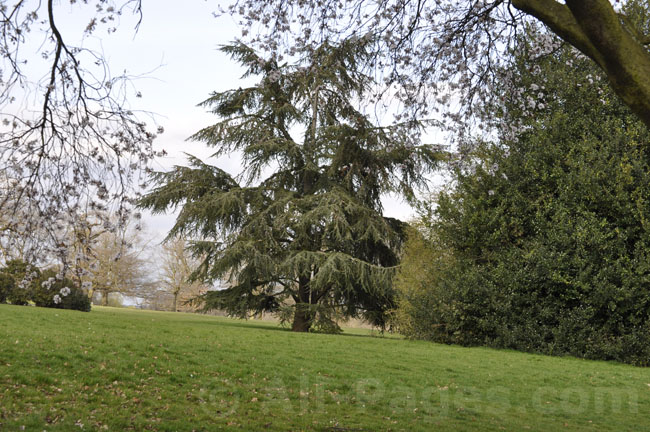 На естественных многолетних лугах Англии и Уэльса растут дикие бледно-желтые  нарциссы  (эмблема  валлайцев),  лилии,   пурпурный   ятрышник   и первоцвет.
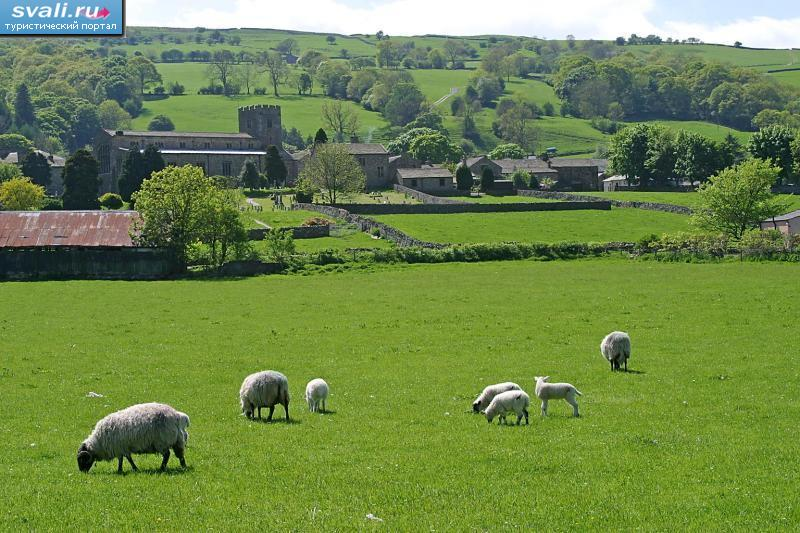 Выше границы леса  в горах Англии и Уэльса преобладают злаково-разнотравные луга и вересковые пустоши с можжевельником, черникой и вороникой.
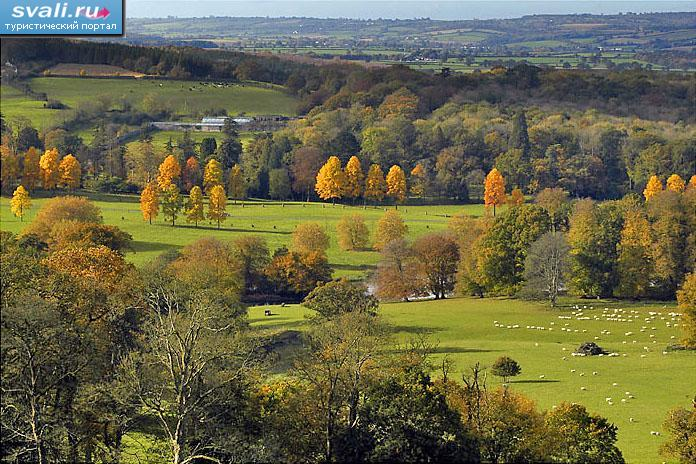 На Британских островах постоянно обитает 130 видов птиц, включая много певчих. Национальный символ Англии - красногрудая зырянка.  Миллионы  птиц мигрируют вдоль берегов Великобритании с юга на север и обратно.
В связи с большим работами по осуществлению болот в стране значительно уменьшилась популяция уток, гусей и других водоплавающих птиц. Поэтому в последние годы  выделены специальные территории для охраны и разведения этих видов. Организация заповедников  и  резерваций  способствовала значительному изменению животного мира Британских островов.
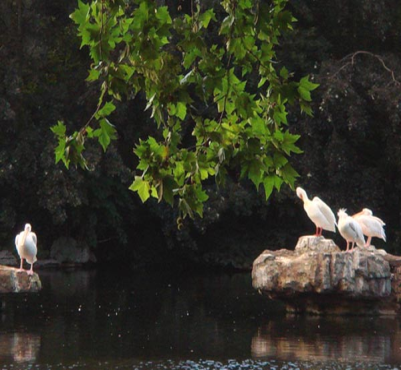 В водах у Британских островов водятся различные виды рыб: в поверхностных слоях морских вод встречается угольная рыба, с мая по октябрь здесь много сельди, в заливах и эстуариях рек кормиться килька, а у берегов
 	Корнуольского полуострова появляются сардины и скумбрия. Самые важные промысловые рыбы дальних и ближних вод - треска, пикша и марлан.
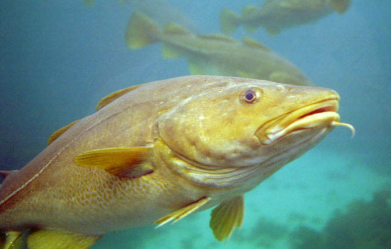 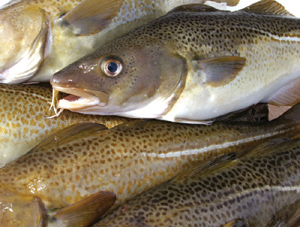 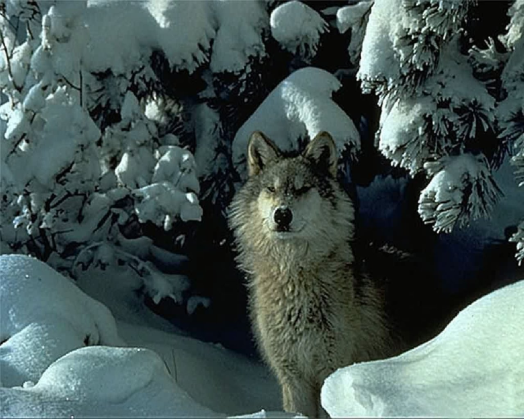 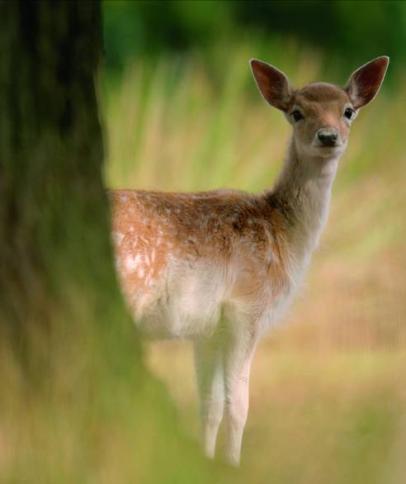 The test
1. Полное название Великобритании:
Англия
Соединённое Королевство Великобритании и 
Северной Ирландии 

Королевство Великобритании
Лондон
2.  Столица Великобритании:

Бат
Лондон
Манчестер
3. Какие цвета присутствуют на флаге Великобритании (три цвета):
Черный, белый

Зеленый, синий, желтый
Красный, белый
Красный, синий, белый
4. На какой реке стоит Лондон:

Нева
Темза
Волга
Амазонка
5.  На какой картинке изображен Биг Бен:
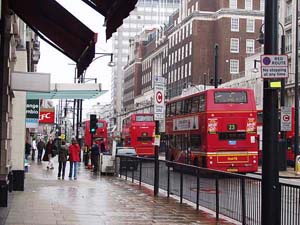 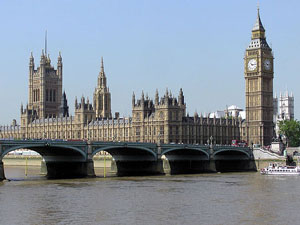 a)						b)









		c)						 d)
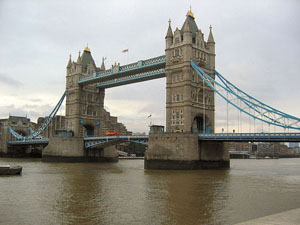 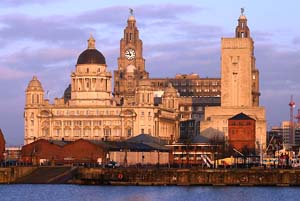 И на последок…
Часовая башня-Биг Бен-имеет 98 м высоты. На ней установлен часовой механизм, отличающийся большой точностью. Это главные часы государства.
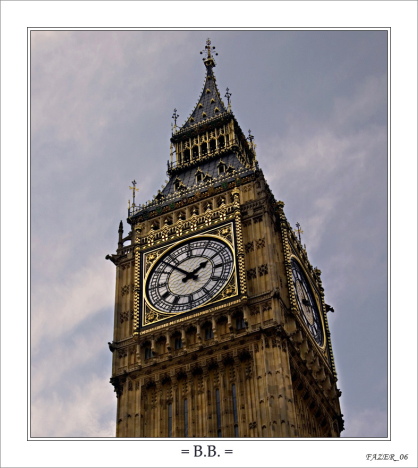 Его бой постоянно передают английские радиостанции.Свое название часы получили по имени Бенджамина Холла, одного из руководителей строительства,который за свой  высокий рост был прозван Большой Бен - Биг-Бэн.
Вестминстерский дворец со знаменитой часовой башней «Биг Бен». Здесь заседает парламент Соединенного Королевства.
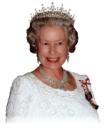 Заключение
Британцы гордятся тем, что заметно отличаются от любой другой нации мира. Они до сих пор придерживаются странных обычаев, таких, как левостороннее движение или игра в крикет. Объемы продаж книг и билетов на театральные представления и концерты невероятно велики. Великобритания выпускает до 50 тысяч новых книг в год и еще около четверти этого числа составляют новые тиражи классических изданий. Страсть к классической музыке развилась во время Второй Мировой Войны и продолжает расти по сей день .Лондонский театр считается одним из лучших в Европе. В провинции сотни маленьких театров привлекают большое количество зрителей. Они весьма неохотно перешли на десятичную систему мер, поменяв свои обожаемые пинты на литры, а дюймы на сантиметры. И хотя остальная Европа измеряет расстояния километрами, британцы до сих пор цепляются за свои мили, хотя теперь они покупают ткани метрами, а не ярдами. Эта гордая нация доброжелательна к туристам. Высшее проявление одобрения для них - "Неплохо", поэтому они могут выглядеть немного напыщенными и чопорными. Они не показывают свои чувства, но все-таки это общительные люди. Англичане любят сады, но и не пренебрегают дикой природой. Великобритания - очень густонаселенная страна.
Спасибо 
за внимание!
Источники:
http://dmitrgrad.narod.ru 
http://foto.adelanta.info 
http://www.ref.by 
http://all-pages.com 
http://www.svali.ru 
http://images.yandex.ru 
http://www.excurs.ru 
http://kolizej.at.ua 
http://adelanta.info 
http://www.baltma.ru
Данную работу представил педагог дополнительного образования

Андреева  Нина  Алексеевна